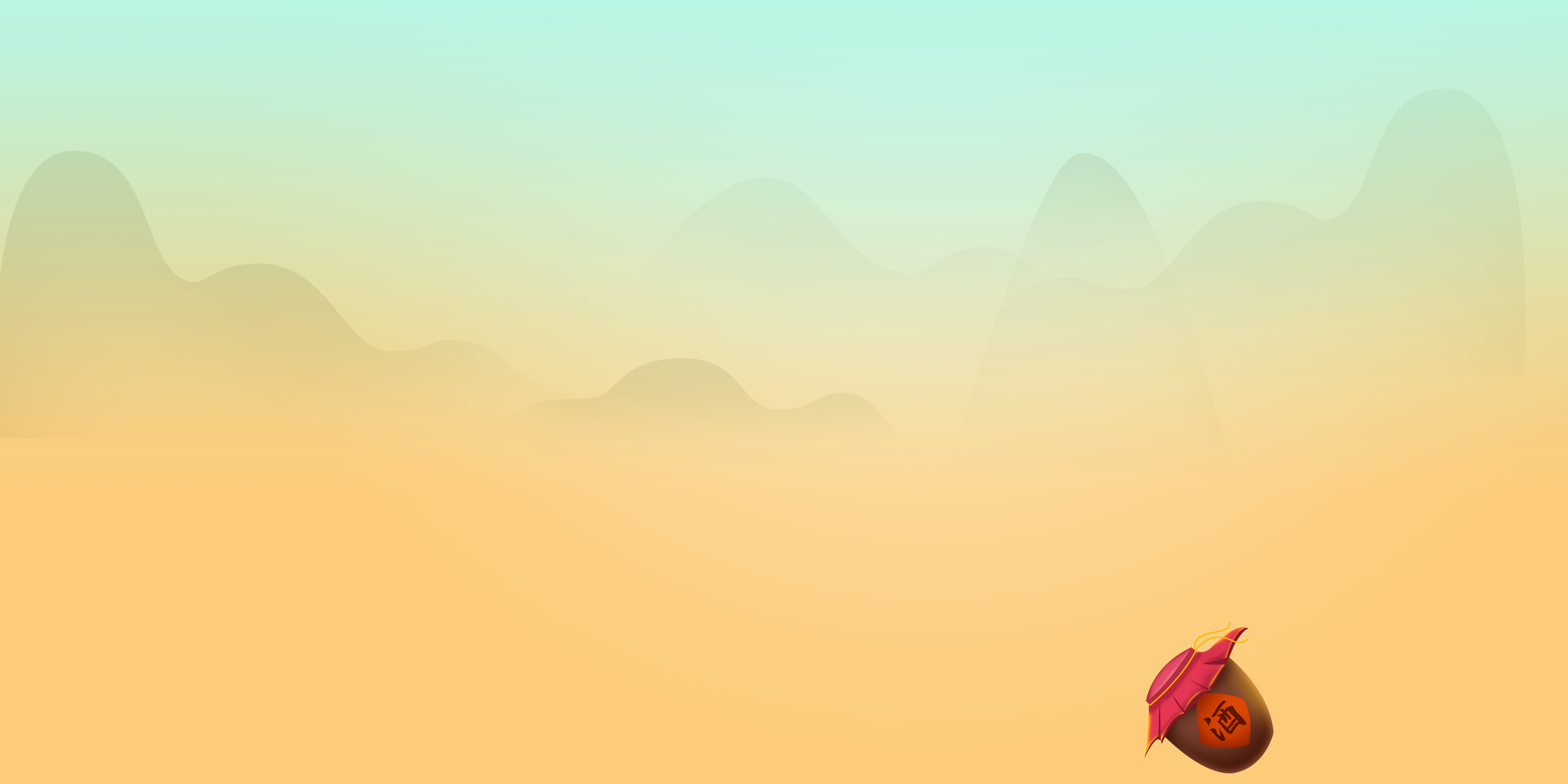 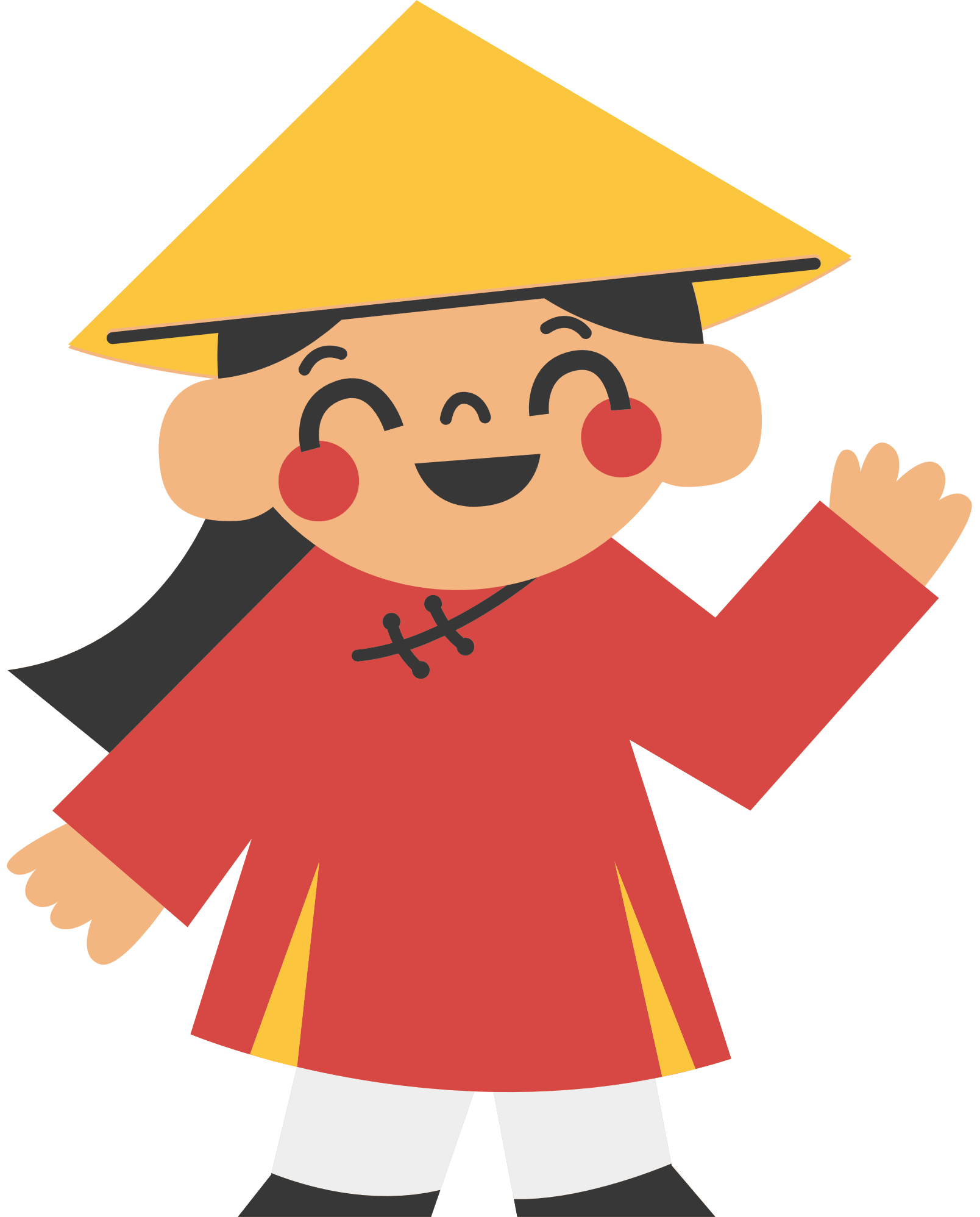 BÀI 3: LẬP LUẬN TRONG VĂN BẢN NGHỊ LUẬN
PHẦN ĐỌC
VĂN BẢN 2 
NĂNG LỰC SÁNG TẠO
KHỞI ĐỘNG
Hoạt động cá nhân: 
Xem đoạn video và nêu những thành tựu sáng tạo nổi bật của con người, đồng thời chỉ ra điểm chung của những thành tựu đó.
https://fb.watch/tqVQ-JWfA9/
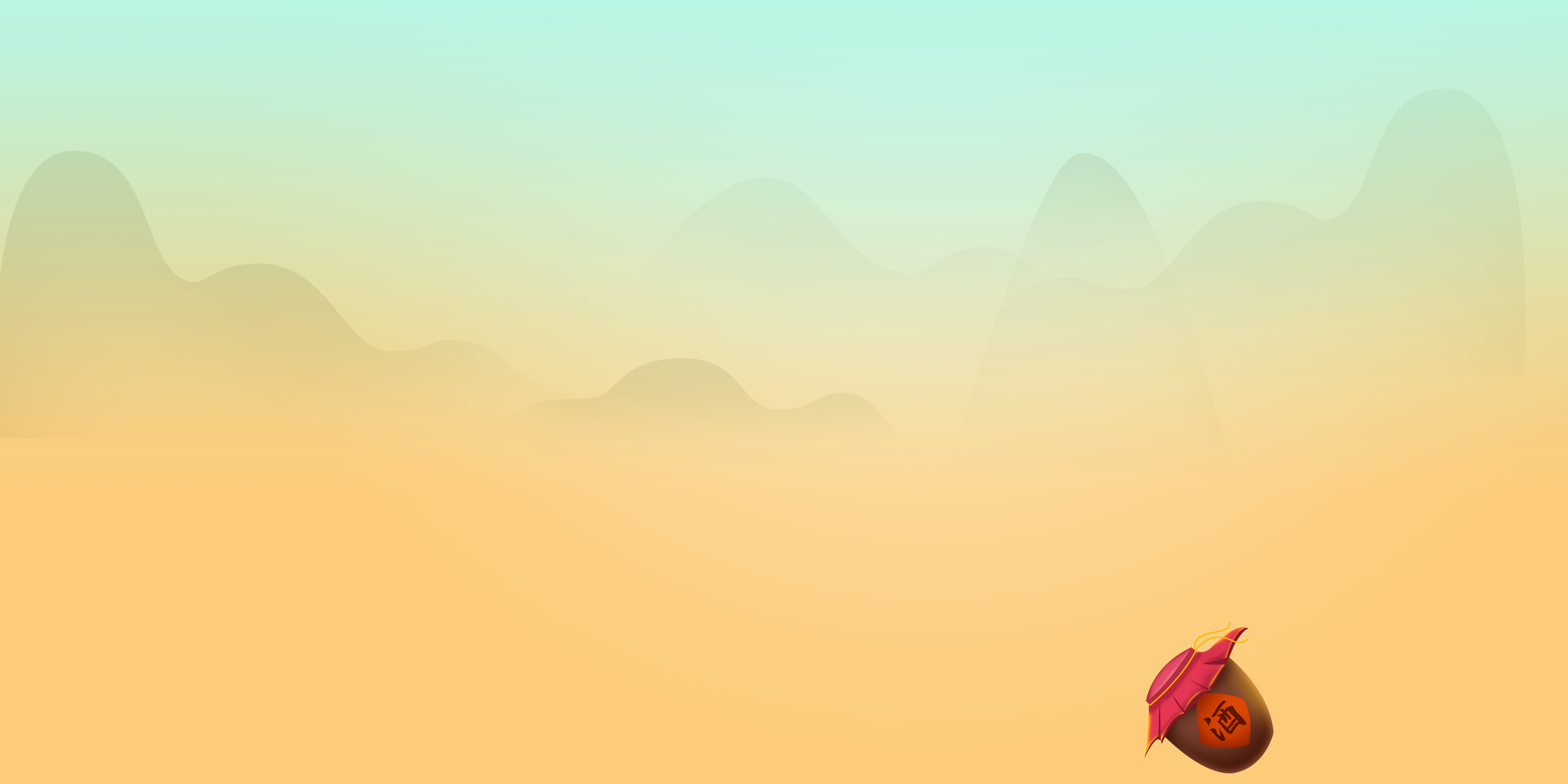 – Phát triển trí tuệ nhân tạo (AI): AI đang được ứng dụng rộng rãi trong nhiều lĩnh vực như y tế, giáo dục, giao thông, v.v.
+  Một số ví dụ nổi bật là các hệ thống chatbot có thể giao tiếp như con người, các xe tự lái, và các hệ thống chẩn đoán bệnh bằng AI…
Điểm chung nhất của những thành tựu này:
- Tất cả đều dựa trên những tiến bộ khoa học và công nghệ.
- Tất cả đều có tiềm năng cải thiện cuộc sống của con người.
- Tất cả đều cho thấy sự sáng tạo không ngừng của con người.
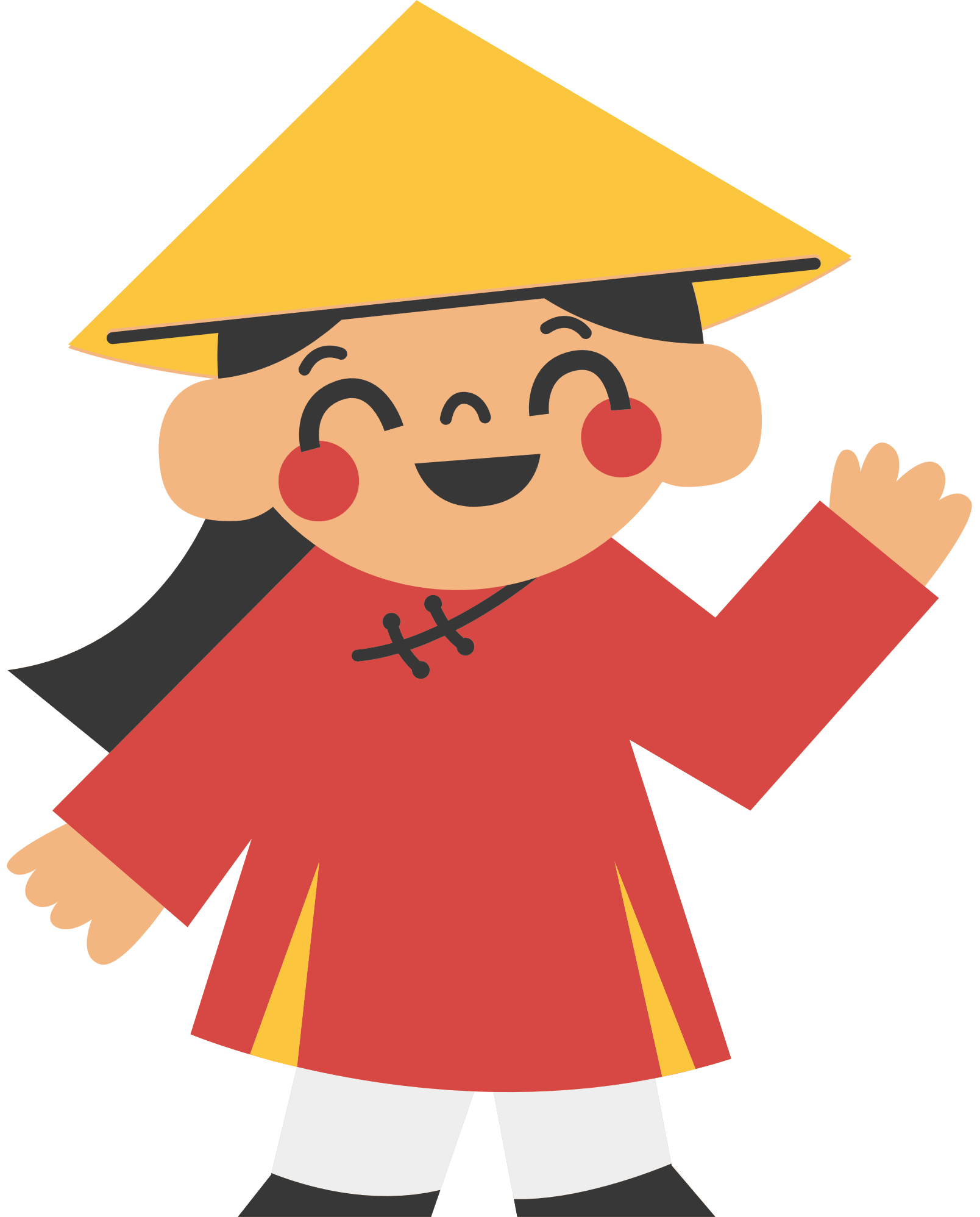 HÌNH THÀNH KIẾN THỨC MỚI
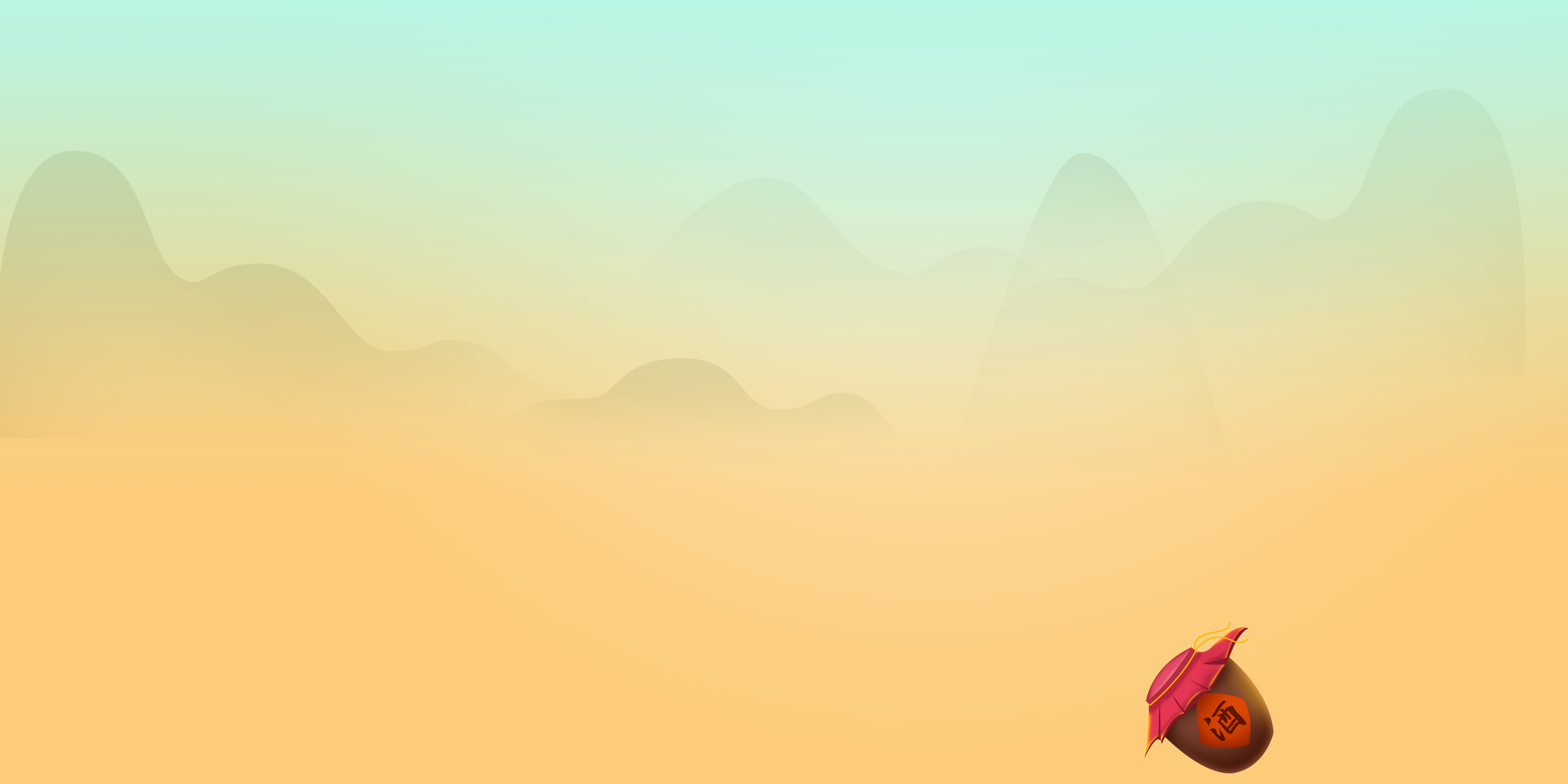 I. Tìm hiểu chung
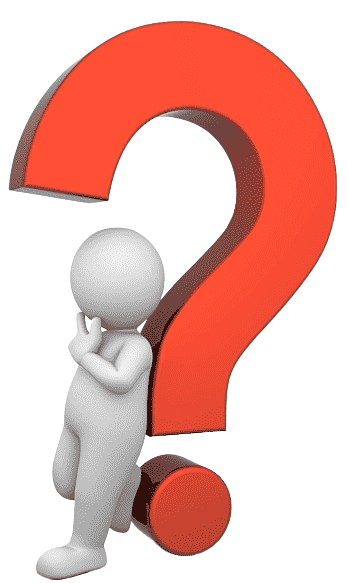 1. Tác giả
Em hãy trình bày những thông tin về cuộc đời và đóng góp của tác giả Phan Đình Diệu?
2. Văn bản
Trình bày hiểu biết về nguồn gốc của văn bản Năng lực sáng tạo?
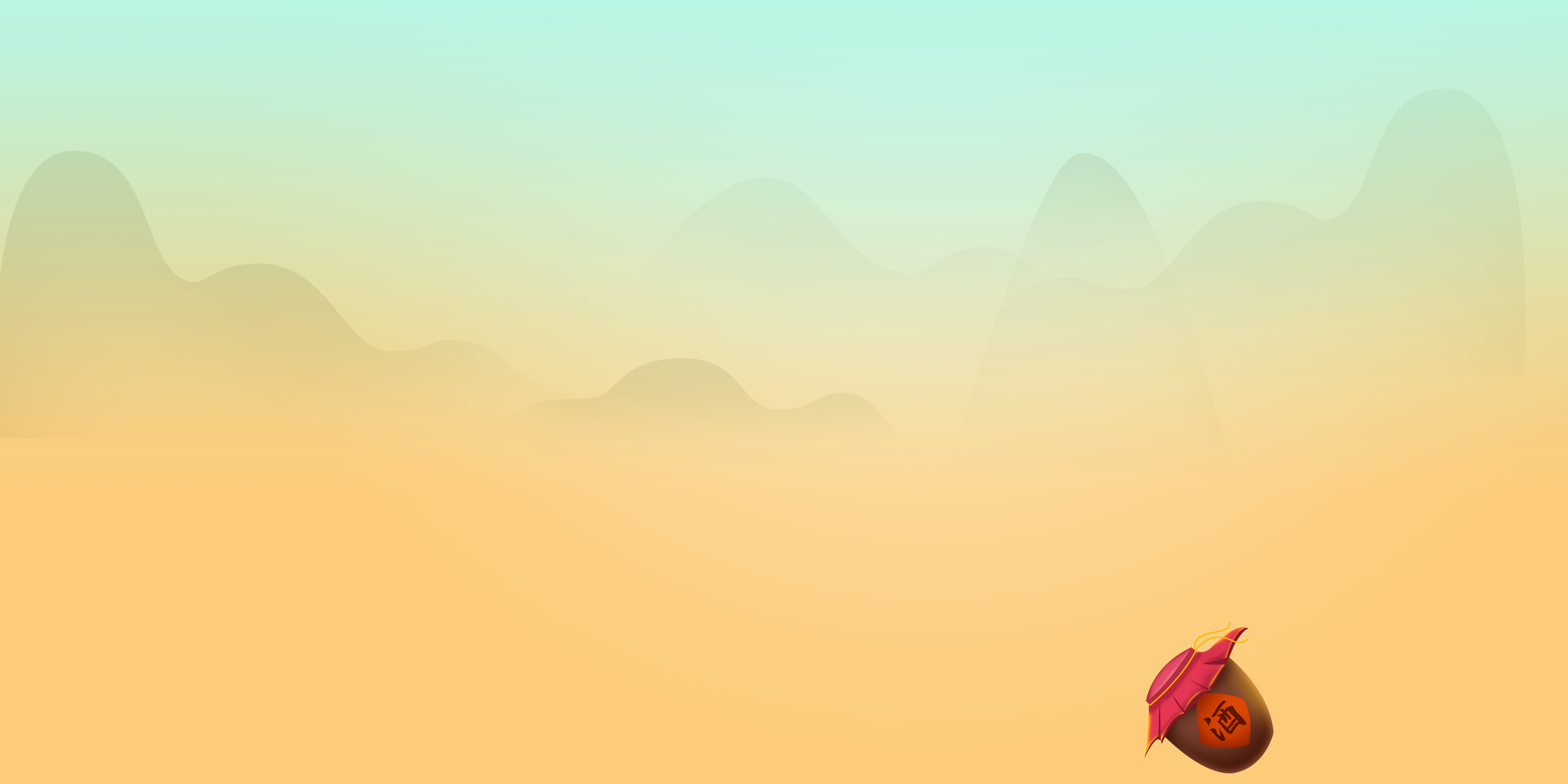 I. Tìm hiểu chung
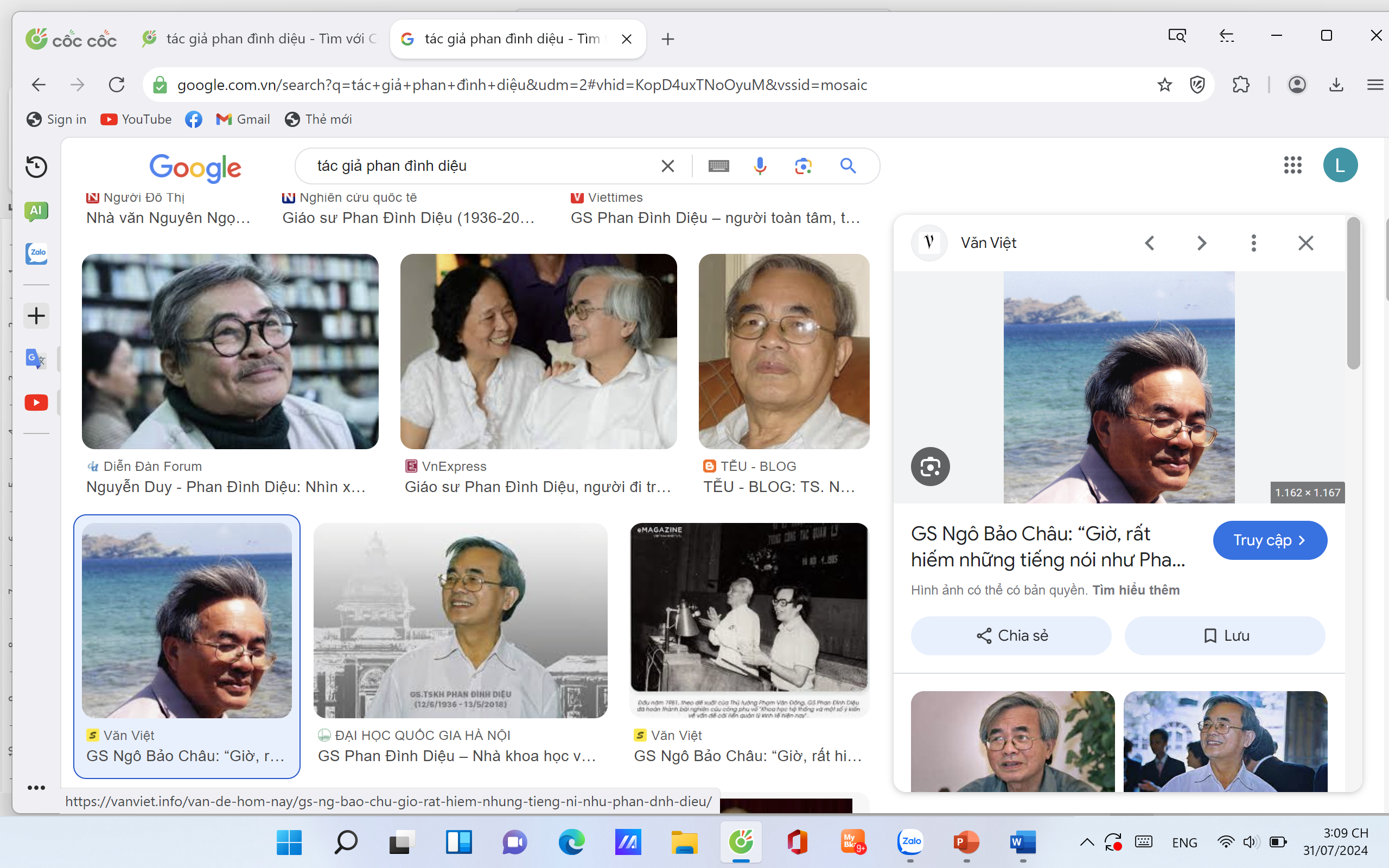 1. Tác giả
Tên: Phan Đình Diệu
- Năm sinh: 1936 - 2018
- Quê: Hà Tĩnh. 
- Là nhà toán học xuất sắc, am hiểu nhiều lĩnh vực khoa học, có công đầu trong việc định hướng phát triển ngành Tin học tại Việt Nam.
- Tích cực tham gia các hoạt động xã hội với tư tưởng đổi mới, viết nhiều bài báo quan trọng đề cập các vấn đề nóng hổi của đất nước trong thời kì hội nhập, phát triển.
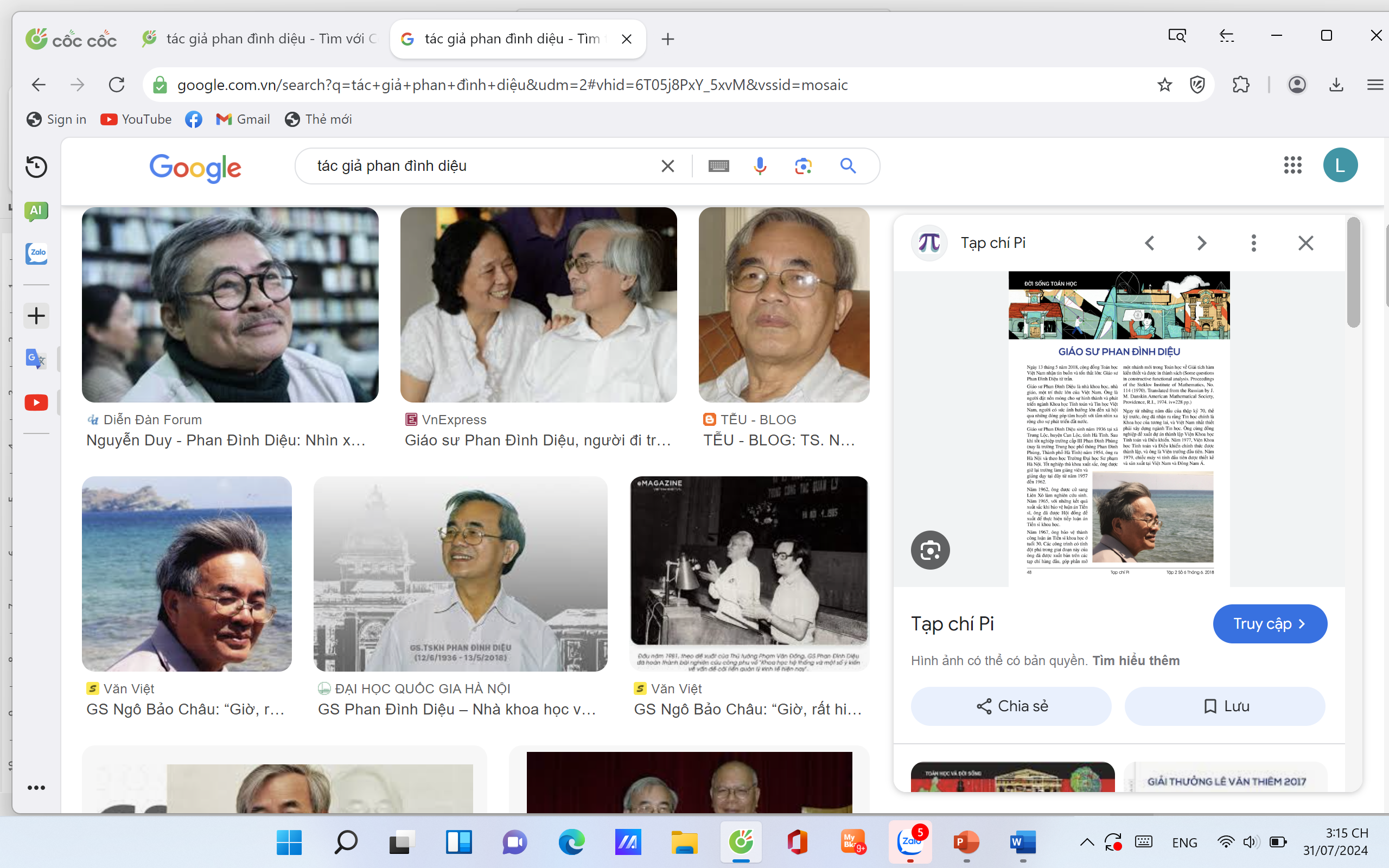 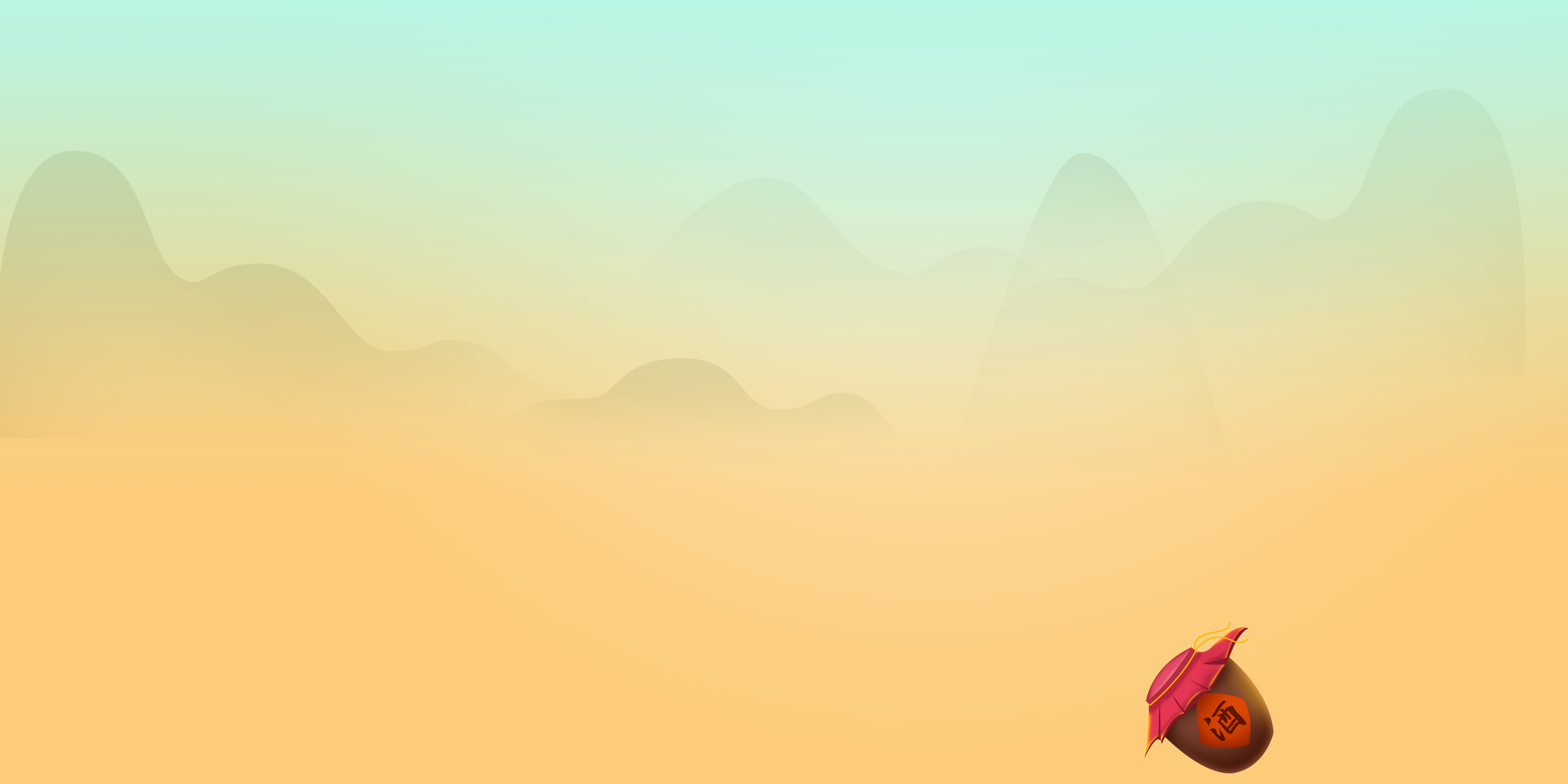 TÌM HIỂU CHUNG
1. Tác giả
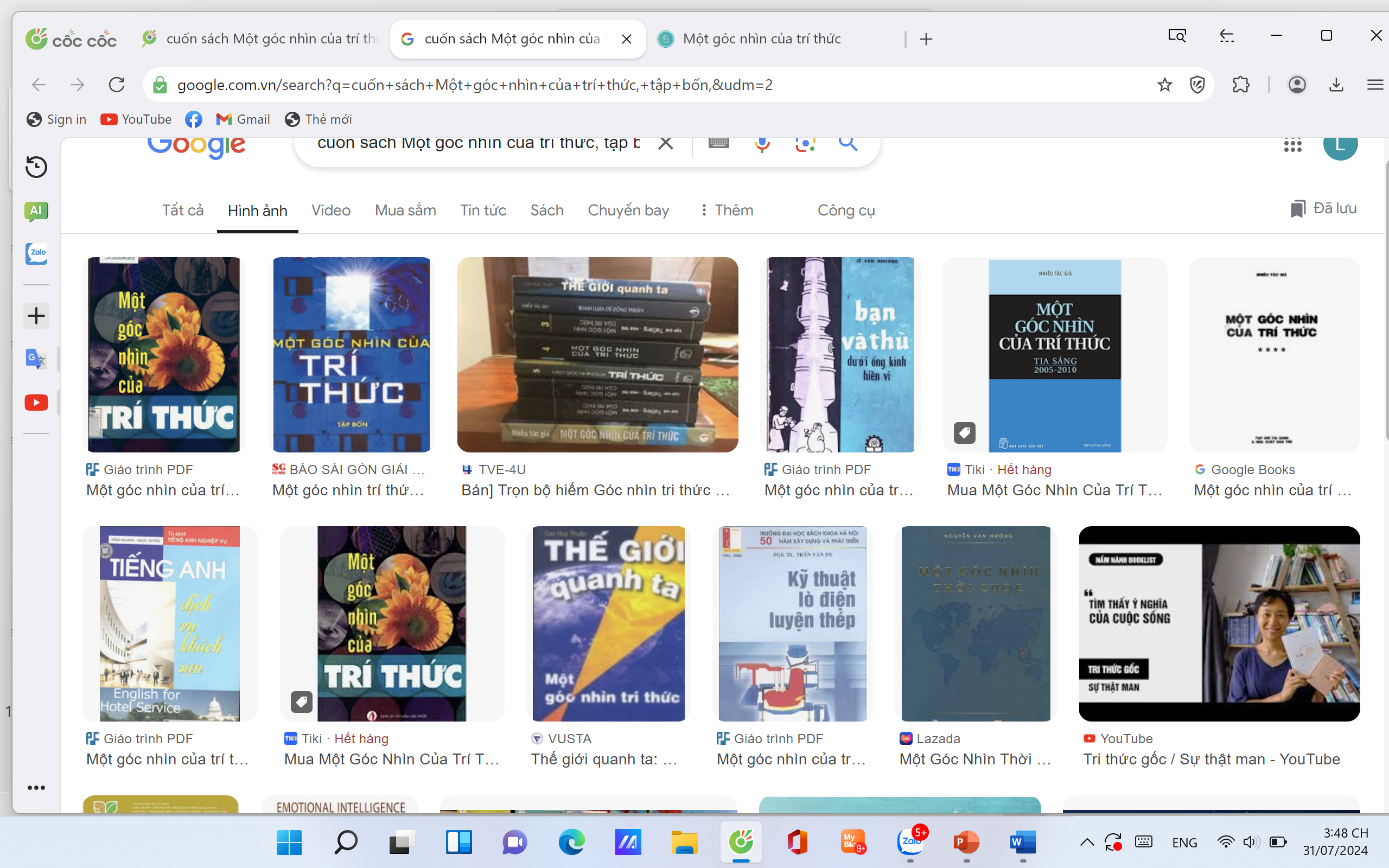 2. Văn bản
- Xuất xứ: Trong cuốn Một góc nhìn của trí thức, tập bốn, văn bản trên có nhan đề Năng lực sáng tạo: làm sao để có?
- Năm 2021, văn bản được in lại trong cuốn Trên đường đến những chuẩn mực khoa học với nhan đề Năng lực sáng tạo.
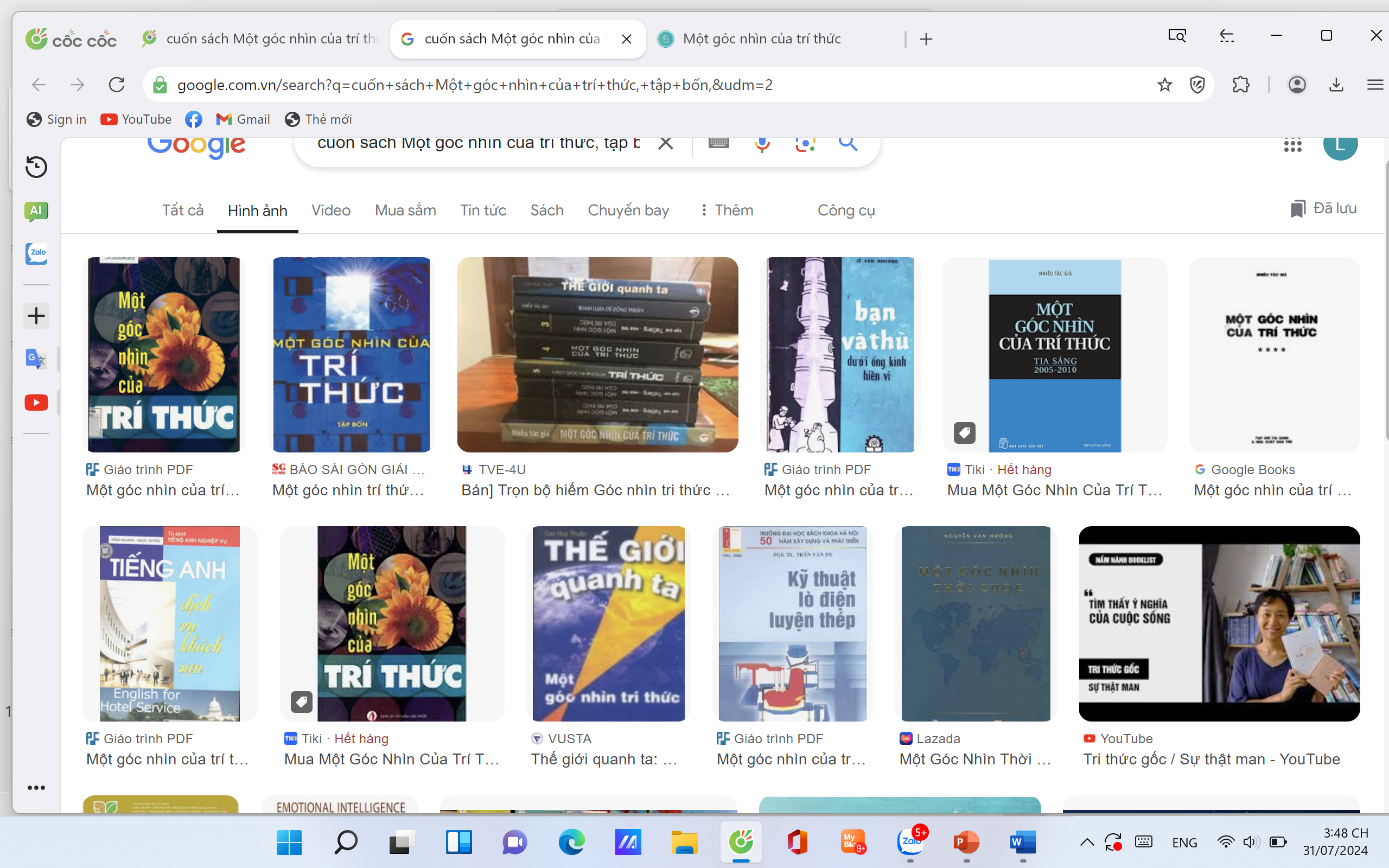 II. ĐỌC – KHÁM PHÁ VĂN BẢN
1. Nhan đề
Theo bạn, luận đề của văn bản có được thể hiện rõ ở nhan đề không? Nhận xét mức độ phù hợp giữa nội dung của văn bản và nhan đề.
2. Cấu trúc nghị luận
Khi bàn về năng lực sáng tạo của con người, tác giả đã triển khai những luận điểm nào? Nêu mối quan hệ giữa các luận điểm đó.
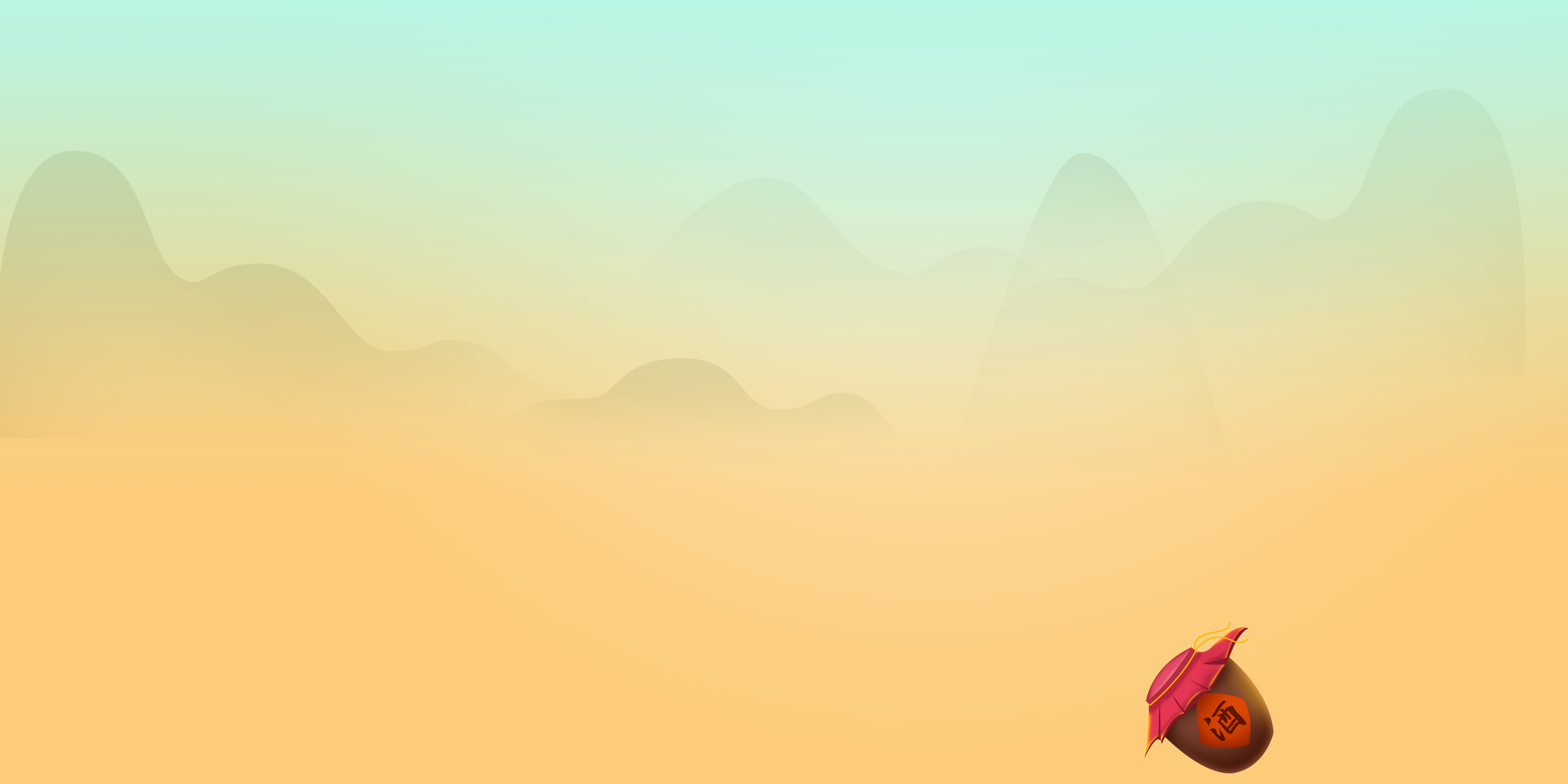 II. ĐỌC –KHÁM PHÁ VĂN BẢN
1. Nhan đề
- Năng lực sáng tạo là một phẩm chất thiết yếu của con người trong bối cảnh cuộc sống hiện đại.
– Cần có những điều kiện và giải pháp để phát triển năng lực sáng tạo.
- Mức độ phù hợp:
+ Nhan đề “Năng lực sáng tạo” khái quát chính xác nội dung chủ đạo của văn bản: Văn bản tập trung làm rõ khái niệm, tầm quan trọng, điều kiện và giải pháp để phát triển năng lực sáng tạo.
+ Nhan đề ngắn gọn, súc tích, dễ hiểu: Gây ấn tượng, thu hút sự chú ý của người đọc.
=> Nhan đề thể hiện tính khái quát cao: Không chỉ giới hạn trong một lĩnh vực cụ thể mà đề cập đến năng lực sáng tạo nói chung.
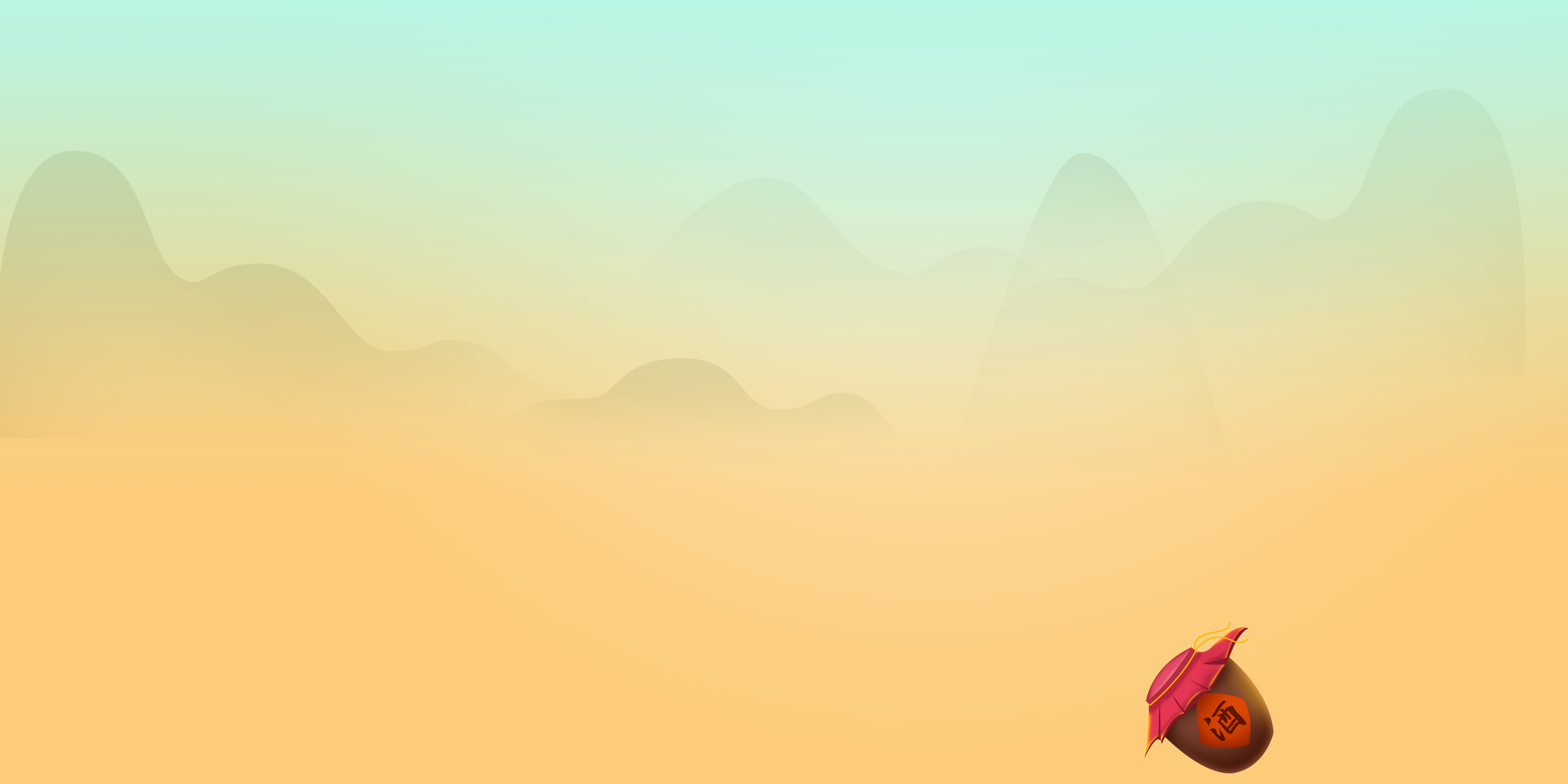 II. ĐỌC –KHÁM PHÁ VĂN BẢN
2. Cấu trúc nghị luận
II. ĐỌC –KHÁM PHÁ VĂN BẢN
3. Nghệ thuật lập luận
Nhận xét về cách sử dụng lí lẽ và dẫn chứng của tác giả? Việc trích dẫn các câu nói của một số nhà khoa học nổi tiếng có phải là cách nêu bằng chứng không? Vì sao?
4. Sự kết hợp các thao tác nghị luận.
Những thao tác lập luận nào được tác giả sử dụng để làm nổi bật vấn đề năng lực sáng tạo của con người? Phân tích tác dụng phối hợp của thao tác đó?
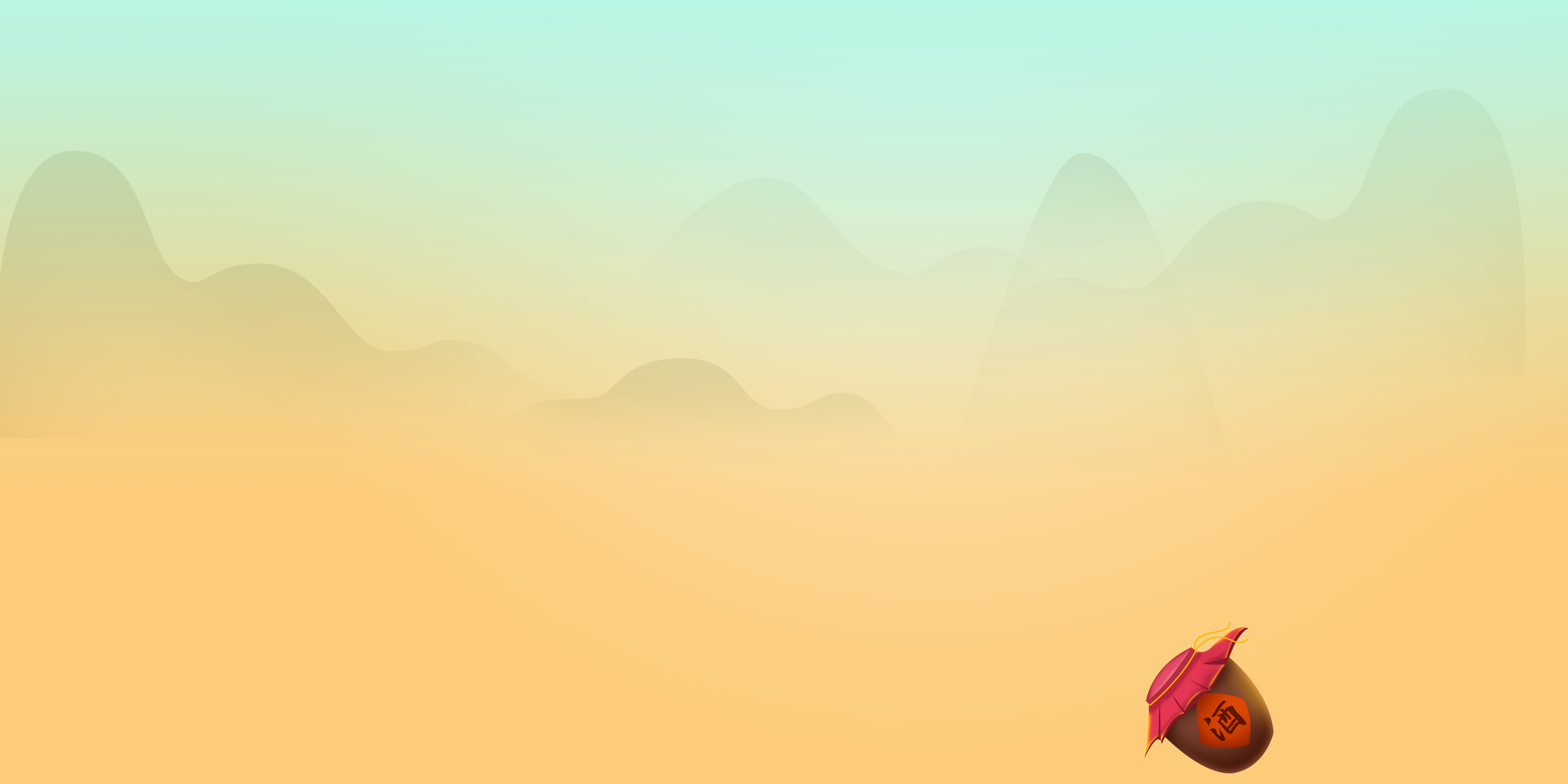 II. ĐỌC –KHÁM PHÁ VĂN BẢN
3. Nghệ thuật lập luận
Tác giả đã sử dụng lí lẽ và bằng chứng một cách hiệu quả, làm cho bài viết Năng lực sáng tạo có tính thuyết phục cao.
- Lí lẽ: sử dụng để làm nổi bật các luận điểm, sắp xếp một cách logic, chặt chẽ (các luận điểm được trình bày theo trật tự, có mối quan hệ mật thiết với nhau); sử dụng nhiều lý lẽ khác nhau (lý lẽ khoa học, lý lẽ thực tiễn, lý lẽ so sánh,...) để làm rõ những luận điểm khác nhau; lý lẽ thuyết phục (mang tính khẳng định, rõ ràng, dễ hiểu,...); hướng tới tính phổ quát trong nhận thức về vấn đề năng lực sáng tạo.
- Bằng chứng: đa dạng, phong phú (ví dụ thực tế, số liệu thống kê, ý kiến chuyên gia,...); cụ thể, rõ ràng (tính xác thực cao, phù hợp với luận điểm); hiệu quả (bổ sung cho lí lẽ, tăng tính thuyết phục cho bài viết); trích dẫn các câu nói của một số nhà khoa học nổi tiếng giúp củng cố cho luận điểm, tăng tính thuyết phục cho bài viết; thể hiện sự hiểu biết của tác giả về vấn đề đang bàn.
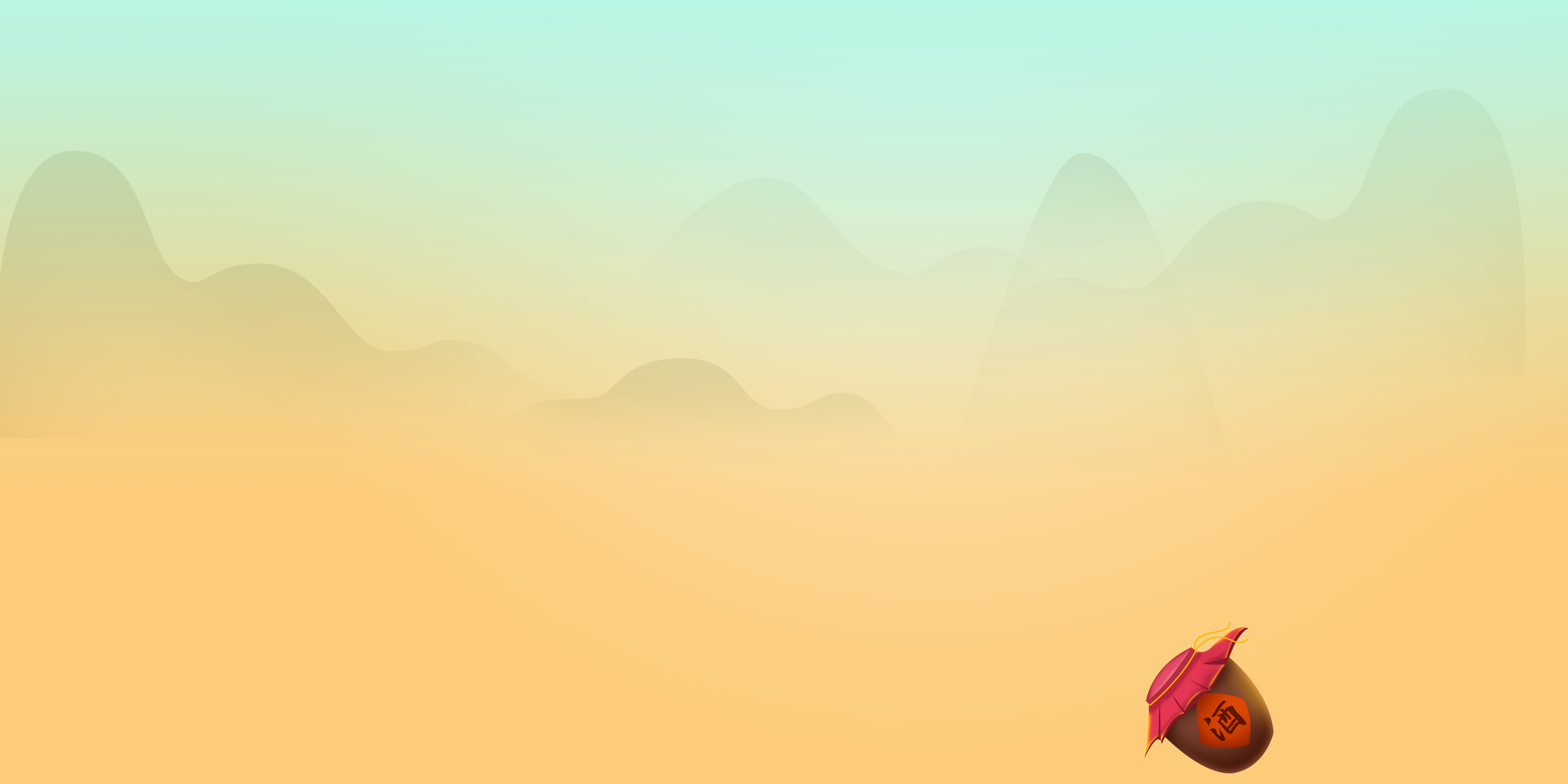 II. ĐỌC –KHÁM PHÁ VĂN BẢN
4. Sự kết hợp các thao tác nghị luận
II. Đọc văn bản
5. Mục đích, thái độ của người viết
Tác giả thể hiện thái độ, tư tưởng gì khi bàn về vấn đề năng lực sáng tạo của con người?
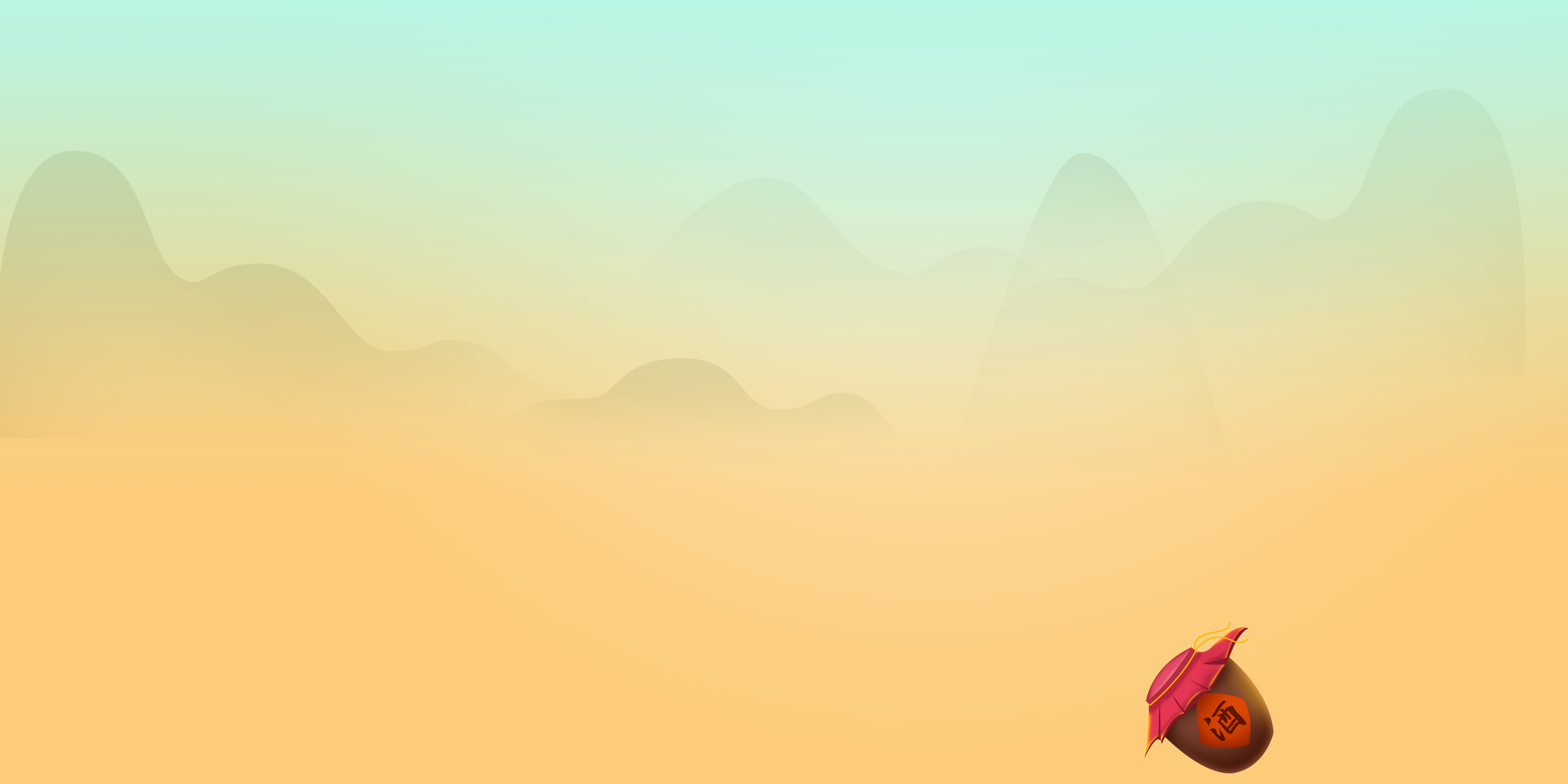 II. Đọc văn bản
5. Mục đích, thái độ của người viết
- Tư tưởng của tác giả khi bàn về vấn đề năng lực sáng tạo của con người: năng lực sáng tạo là phẩm chất thiết yếu, có thể phát triển, cần tạo môi trường khuyến khích sáng tạo, cần được ứng dụng vào thực tiễn và đó là chìa khóa cho tương lai,...
 - Bên cạnh những tư tưởng chính trên, tác giả còn thể hiện những quan điểm khác như: năng lực sáng tạo gắn liền với tư duy phản biện, khả năng giải quyết vấn đề và kỹ năng giao tiếp, năng lực sáng tạo cần được phát triển ngay từ khi còn nhỏ và mỗi người cần có ý thức rèn luyện năng lực sáng tạo cho bản thân.
=> Tác giả thể hiện tư tưởng tích cực về năng lực sáng tạo của con người.
Phiếu học tập gv giao cho các em chuẩn bị ở nhà từ tiết học trước
HOẠT ĐỘNG NHÓM
Nhóm 1. Xác định cấu trúc nghị luận theo gợi ý
Nhóm 2. Phân tích nghệ thuật lập luận.
Nhóm 3. Phân tích sự kết hợp các thao tác nghị luận.
Nhóm 4. Xác định được mục đích, quan điểm của người viết.
Tiêu chí đánh giá hoạt động nhóm
Hoạt động 3: Luyện tập
Nêu ý nghĩa của văn bản Năng lực sáng tạo?
* Ý nghĩa của văn bản Năng lực sáng tạo:
 - Văn bản đã giải thích được năng lực sáng tạo là gì, phạm vi, bản chất, vai trò của năng lực sáng tạo, những điều kiện để’ phát huy năng lực sáng tạo.
 - Khơi dậy năng lực sáng tạo trong từng con người và của cả dân tộc để’ đưa đất nước tiến kịp cùng thế giới trong thời đại kinh tế tri thức.
-> Văn bản thể hiện sự nghiên cứu công phu, nghiêm túc; các ý kiến, số liệu trích dẫn đáng tin cậy, văn phong khoa học, chuẩn mực, thể hiện cái nhìn bao quát.
Hoạt động 4: Vận dụng
Nhiệm vụ về nhà: 
Viết đoạn văn (khoảng 150 chữ) trả lời câu hỏi: Phải chăng sự sáng tạo sẽ giúp cuộc sống của mỗi người có thêm ý nghĩa?
(GV HƯỚNG DẪN HS VIẾT)
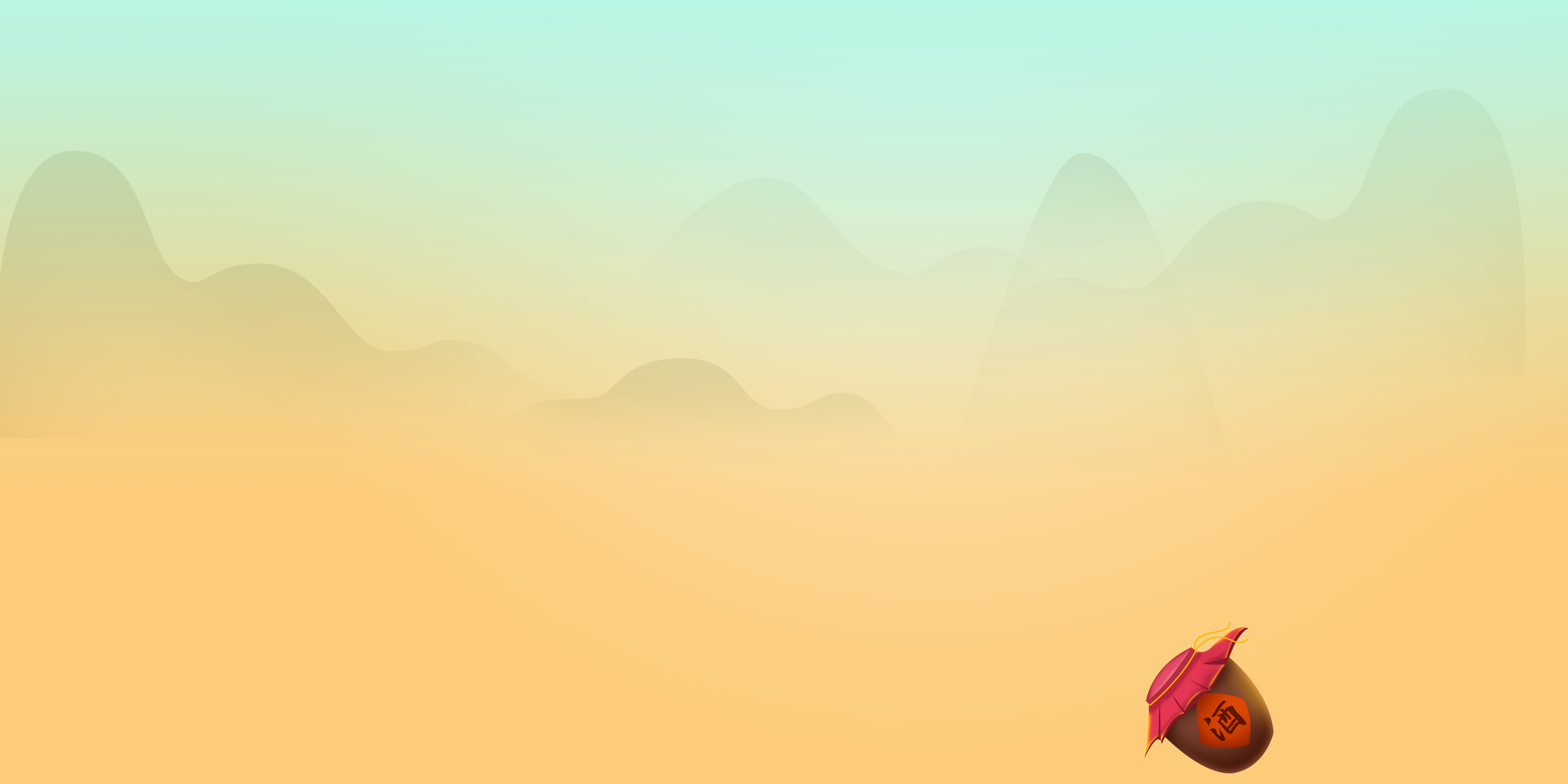 Phải chăng sự sáng tạo sẽ giúp cuộc sống của mỗi người có thêm ý nghĩa? Đúng vậy, sự sáng tạo đóng vai trò quan trọng trong việc mang lại ý nghĩa cho cuộc sống của mỗi người. Nó giúp chúng ta khám phá tiềm năng bản thân, thể hiện bản sắc riêng và tạo ra những giá trị mới cho thế giới. Sáng tạo được thể hiện qua nhiều cách khác nhau: từ việc sáng tác nghệ thuật, khoa học kỹ thuật đến việc giải quyết những vấn đề trong cuộc sống hàng ngày. Khi chúng ta sáng tạo, chúng ta đang sử dụng trí tưởng tượng, tư duy độc lập và khả năng đổi mới để tạo ra những điều mới mẻ. Chúng ta có thể thấy rằng sự sáng tạo mang lại nhiều lợi ích cho mỗi người. Khi sáng tạo, chúng ta học hỏi được nhiều điều mới, rèn luyện tư duy và kỹ năng giải quyết vấn đề Sự sáng tạo tăng cường sự tự tin: Khi thành công trong việc sáng tạo, chúng ta sẽ cảm thấy tự tin hơn vào bản thân và khả năng của mình. Ngoài ra nó còn mang đến niềm vui và sự hài lòng: Sáng tạo giúp chúng ta giải tỏa căng thẳng, thư giãn và tận hưởng cuộc sống. Làm cho cuộc sống trở nên ý nghĩa hơn: Khi chúng ta sáng tạo, chúng ta đang đóng góp vào sự phát triển chung của xã hội và để lại dấu ấn của mình trên thế giới. Vì vậy, có thể khẳng định rằng sự sáng tạo sẽ giúp cuộc sống của mỗi người có thêm ý nghĩa. Nó giúp chúng ta phát triển bản thân, mang lại niềm vui và sự hài lòng, và làm cho cuộc sống trở nên ý nghĩa hơn.
CHÂN THÀNH CẢM ƠN QUÝ THẦY CÔ!